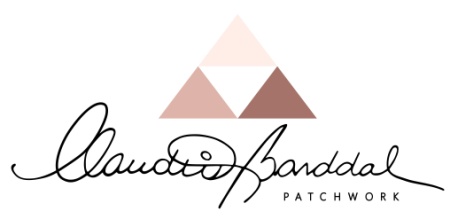 NECESSAIRE  COM BOLSO
Projeto Claudia Barddal - 2024
PLANO DE CORTE
1. Esquema de Montagem da Necessaire
3. OUTROS MATERIAIS
Manta jade 100 – 45cm x 35cm   
Forro – 45cm x 35cm 
Zíper 35cm
Cursor
Lapelinha de tecido ou de renda opcional
2 Tiras de tecidos 5cm x 25cm para o acabamento interno
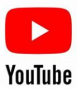 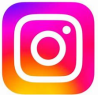 @claudiabarddal